Изделия из пластилина для школьной выставки
Урок технологии  
1 класс
МОУ « СОШ № 55»
Каширина Алёна Тулкуновна
Труд человека кормит, а лень портит.Без труда нет добра.
Терпение и труд всё перетрут.
Человек от лени болеет, от труда здоровеет
Каков мастер, 
такова и работа.
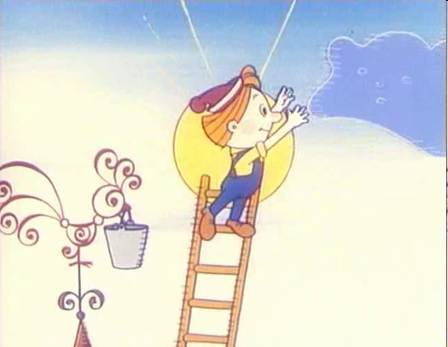 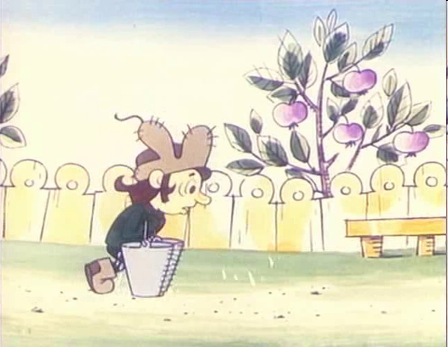 Правила во время урока:*каждый работает на своём рабочем месте*соблюдай тишину , не отвлекай товарища*рабочее место держи в порядке*научился сам- помоги соседу*закончил работу- убери своё место
Понятия:Пластилин---(ТБ)-Стек---(ТБ)-Лепка—Выставка--
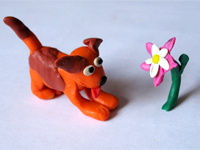 Игра «Четвёртый лишний»Найди лишнее слово и объяснить свой выбор.- волк, белка, лиса, кошка;- заяц, корова, собака, лошадь- бельчонок, лисёнок, медведица, зайчонок;- сорока, мышка, синица, воробей.
КОШКА                         МЫШКА
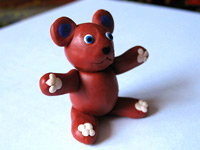 ЗАЯЦ
МЕДВЕДИЦА
МЫШКА
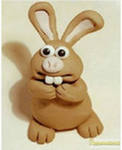 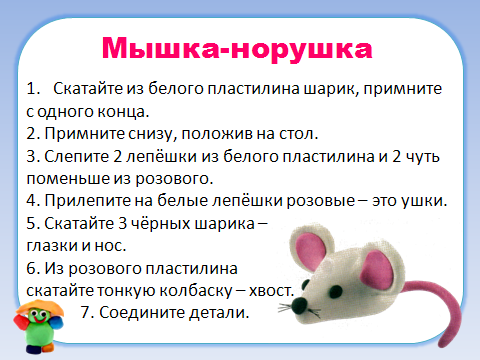 Задумчивый кот
Выберите цвет пластилина для туловища.
 Слепите огурец, примните его снизу о поверхность
стола.
2. Прикрепите треугольные ушки, белую мордочку,
чёрные и зелёные шарики-глаза и нос.
3. Воткните усы из проволоки.
4. Скатайте 2 шарика-лапки и
колбаску-хвостик.
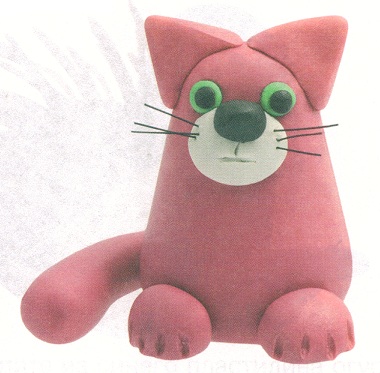 « Народные приметы» Кошка моется – гостей зазывает.Кошка мордочку прячет – к морозу.Кошка спит крепко – к теплу.Кошка лежит брюшком кверху – к жаре.
Физминутка
Кусается сильно котёнок – глупыш,
Он думает это не палец, а мышь ..
Но я же играю с тобою, малыш,
А будешь кусаться – скажу тебе: «Кыш!»
Кусается сильно котёнок – глупыш,
Он думает это не палец, а мышь (смена рук)
Но я же играю с тобою, малыш,
А будешь кусаться – скажу тебе: «Кыш!»
Наша выставка готова
Сыр калача белее, 
а мать всех друзей 
милее.
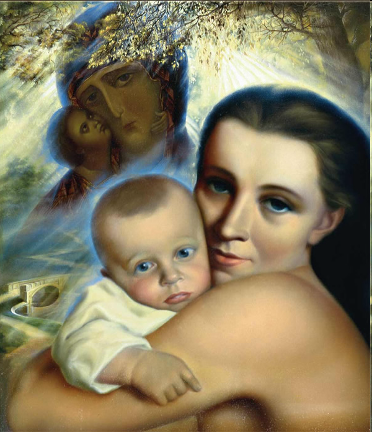 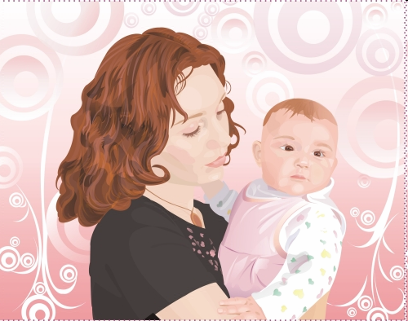